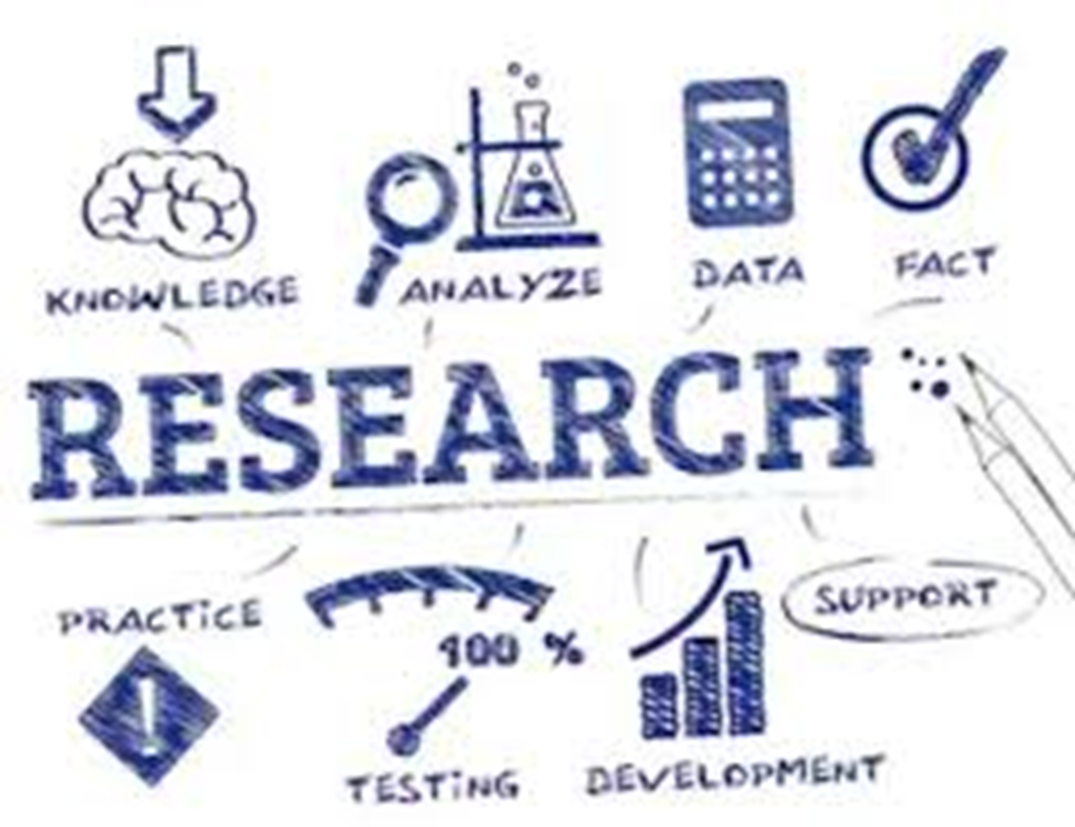 Deskundigheidsbevordering
PIT 10
Les 5
5 juni 2020
Lesprogramma
Terugblik & planning
Planning
Stappen in een onderzoek:Stap 1: Inleiding
Je verzamelt bestaande kennis over je onderwerp in boeken, wetenschappelijke artikelen en ook bijvoorbeeld in archiefmateriaal. Wat is er al bekend over het onderwerp en wat zijn de nog onbeantwoorde vragen? 

Dit literatuuronderzoek is geen simpele verzameling van literatuur, maar een grondige oriëntatie  Na de grondige analyse leidt dit vervolgens tot je probleemanalyse, hoofdvraag en deelvragen.
Inleiding en aanleiding
Wat komt er zowel in je inleiding te staan?
Aanleiding tot het onderzoek (korte situatie schets mag ook)
Je beschrijft de probleem- en doelstelling (a.d.h.v. 5w1h)
Onderzoeksvraag en deelvragen
(Eventueel) Begripsafbakening 
Leeswijzer
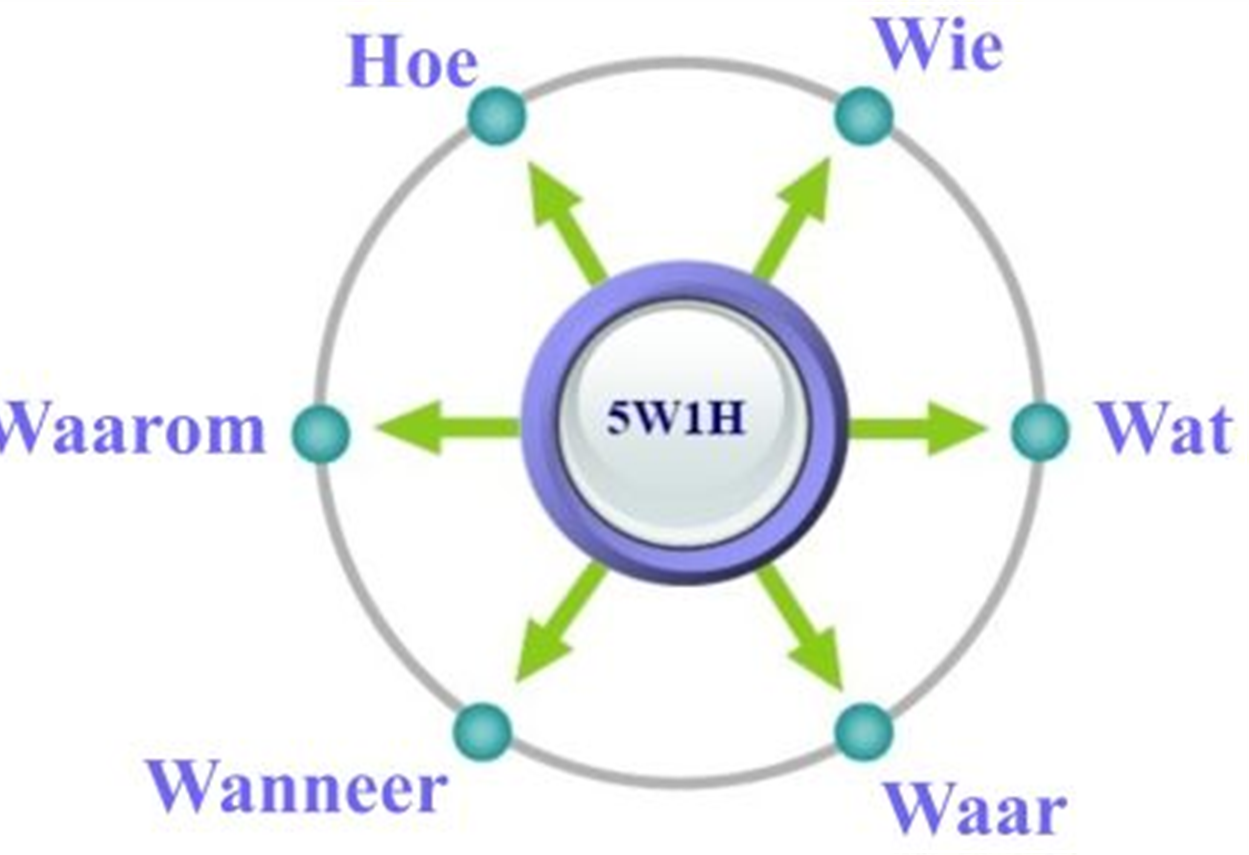 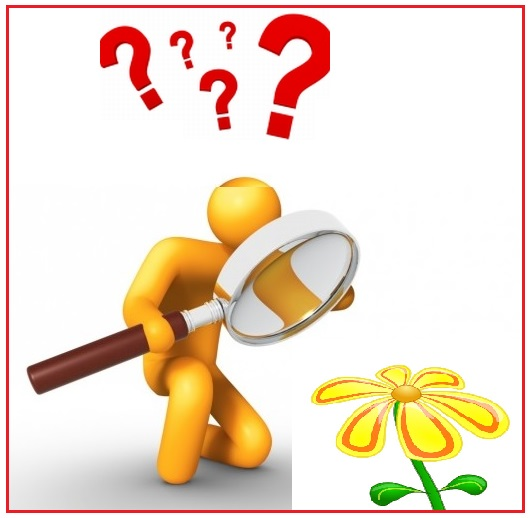 Stappen in een onderzoek:Stap 1:Inleiding
Stappen in een onderzoek:Stap 1 vervolg
Stap 1 –vervolg-

Nadat je je onderzoeksvraag hebt opgesteld, formuleer je deelvragen.

Deze hebben als doel om samen de onderzoeksvraag te beantwoorden. 

Jullie stellen 
-2 deelvragen op die gaan over theorie
-2 deelvragen die gaan over de praktijk
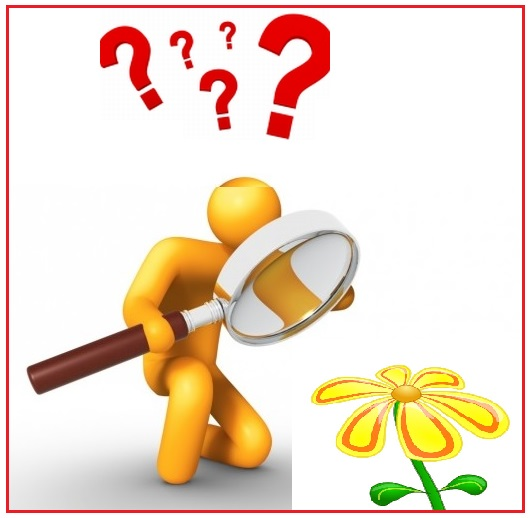 Stappen in een onderzoek:Stap 2
Stap 2 Onderzoeksontwerp

Bepaal hoe je aan gegevens komt, zowel in de literatuur als in de praktijk.
Bijvoorbeeld:

Opzoeken van literatuur die past bij je onderzoeksvraag en die opheldering geeft.

Het afnemen van interviews en/of enquêtes.
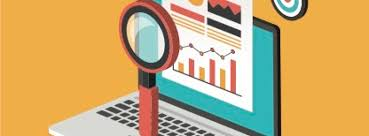 Onderzoeksvraag en deelvragen
Voorbeeld van hoofd- en deelvragen:

Onderzoeksvraag: ‘Hoe zijn zorgnetwerken van kwetsbare ouderen samengesteld binnen LentisDignis en wat kan erin verbeterd worden?’.

Deelvragen:
Theorie: 
Wat verstaan we onder zorgnetwerken?
Wat verstaan we onder kwetsbare ouderen?
Wat is er bekend over zorgnetwerken van kwetsbare ouderen?
Praktijk:
Wat vinden de kwetsbare ouderen binnen LentisDignis van hun zorgnetwerk?
Hoe gaan de professionals binnen LentisDignis om met het zorgnetwerk rondom de bewoners?
Stap 3: Dataverzameling
Na het vaststellen van het ontwerp en de onderzoeksvragen ga je het onderzoek uitvoeren. Je gaat gegevens verzamelen die je nodig hebt om een antwoord op de onderzoeksvraag (of vragen) te geven.

Kwalitatieve onderzoeksmethode  waarbij je gebruikmaakt van wetenschappelijke literatuur en andere relevante bronnen.
[Speaker Notes: Als je een onderzoek doet of later een scriptie moet schrijven, dan ontkom je niet aan het doen van literatuuronderzoek. Dit is een kwalitatieve onderzoeksmethode, waarbij je gebruikmaakt van wetenschappelijke literatuur en andere relevante bronnen.]
Literatuuronderzoek (dataverzameling)
Is bijna altijd een vast onderdeel van je opzet.

Minimaal 3 verschillende bronnen (wetenschappelijk)

Bron verwijzen in de tekst
Stap 4: Data-analyse
Vervolgens analyseer je de verzamelde gegevens. 

Je sorteert de meest relevante informatie en beschrijft deze in eigen woorden in je literatuuronderzoek.

In je literatuuronderzoek geef je antwoordt op de deelvragen die je in je inleiding hebt beschreven. (wel de deelvragen die je in de literatuur gaat opzoeken)

Vergeet niet om je bronnen op te schrijven. Deze ga je verwijzen in de tekst én komen terug in de literatuurlijst. (komt in les 8)
Betrouwbare bronnen
Informatie zoeken lijkt gemakkelijk, er is immers informatie genoeg! De juiste informatie zoeken is echter niet zo gemakkelijk als het lijkt.

Er zijn veel ‘zoekmachines’ die je kunt gebruiken. Welke ken jij allemaal? 

Wie weet wat de term ‘metacrawler’ inhoudt? 
Een aantal voorbeelden zijn: Ixquick, Vivisimo, Mamma en SurfWax.
[Speaker Notes: Google, Ilse, Alltheweb, Yahoo, MSN, Vindex, AltaVista. Binnen Europa wordt Google beschouwd als de beste zoekmachine in Europa. 
Metacrawler is nog een stap verder in het zoeken op internet naar informatie, je kunt een metacrawler bezoeken. Dan voer je een zoekterm(en) in en worden er tegelijkertijd verschillende afzonderlijke zoekmachines doorgezocht naar hetgeen wat jij hebt ingetypt.]
Betrouwbare bronnen
Google wetenschap of GoogleScholar
Movisie
Sociale vraagstukken
Bibliotheek
Bestaande archieven
Artikelen (let op de bron, geen social media of telegraaf bijv.)
Hoe zorg je voor structuur en overzicht?
Tips:
Titel
Vet, cursief en onderstreept
Werk met alinea’s en subkopjes
Na de titel komt een inleidende zin(nen)

Laat iemand anders het nalezen
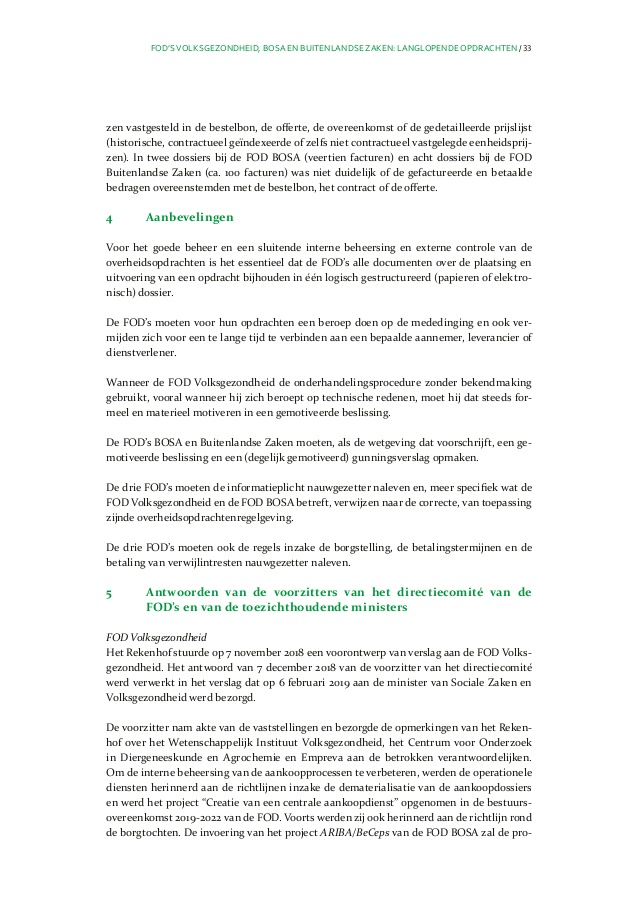 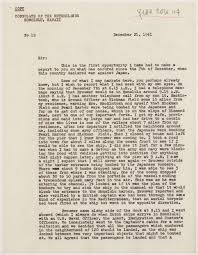 Beoordelingsformulier
Staat op de Wiki PIT 10 onder het kopje: ‘toetsing PIT’.
Afronding